R1.01 - Initiation au développement  - Amphi#07
A. Casali
Plan
Divers
Les types caractères
Transtypage
Allégement de code pour bloc à instruction unique 
Allégement de code pour opérateurs mathématiques
Opérateurs ++ et –-
Opérateur ternaire
QT Creator
1. Laser run
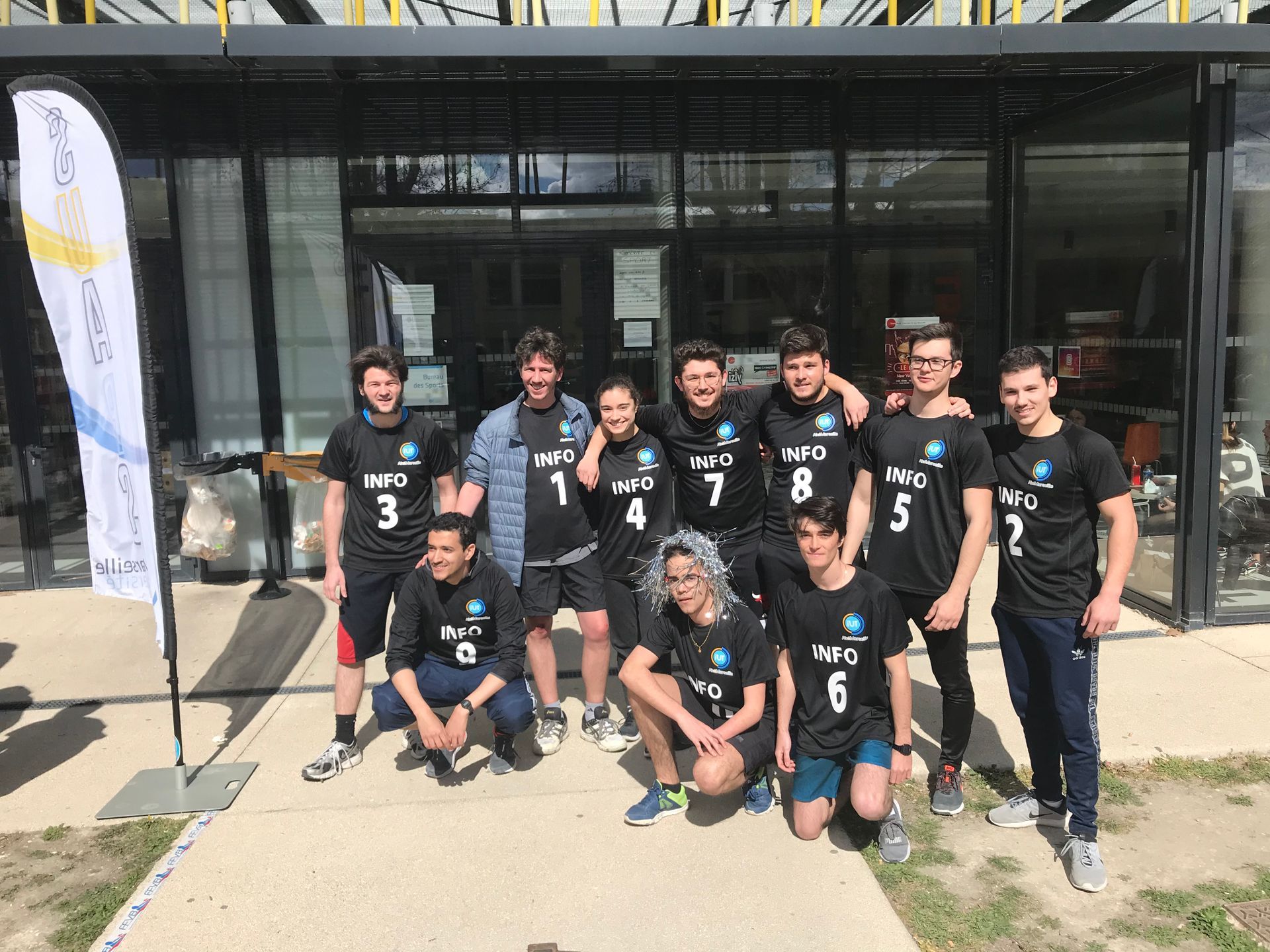 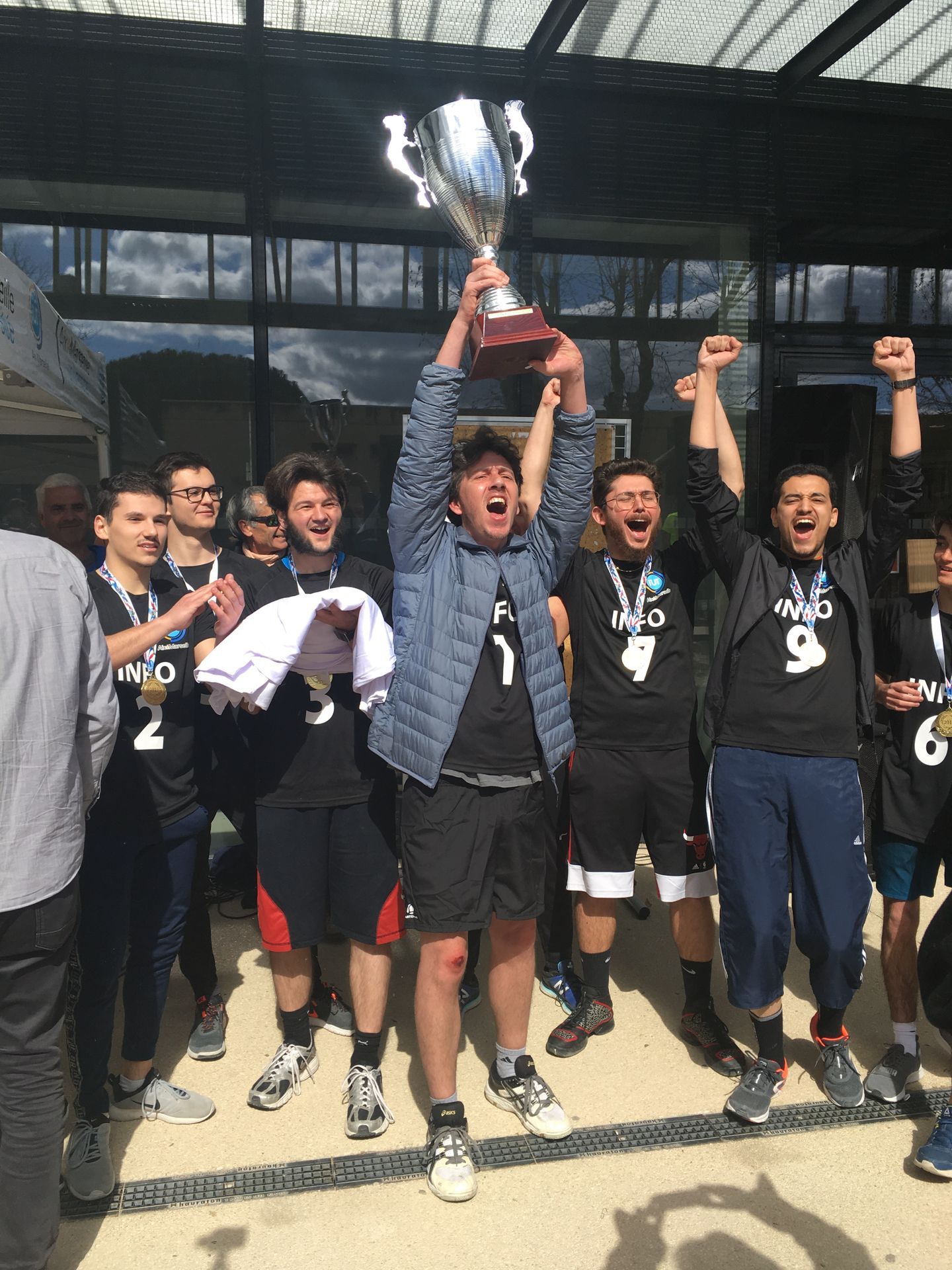 La coupe est a nous, et on la garde !
2. Tuteurat
Pour qui ?
Tous ceux qui le souhaite
Si vos notes sont trop basses => obligatoire
Quand ?https://amubox.univ-amu.fr/s/mcM4sBDSXGAqRboVoir Discord du dept
3. Changements planning
Groupe 3 : 1 jour de plus pour le rendu (code) de la prochaine SAE
Samedi 16 oct : test;
Lundi 18 oct : 17h45 -> 18h45 - ORE (G1 & G2) : correction du test #1- partie 1 ;
Mardi 19 oct : 17h45 -> 18h45 - ORE (G3 & G4) : correction du test #1- partie 1 ;
Lundi 25 oct : 17h45 -> 18h45 - ORE (G1 & G2) : correction du test #1- partie 2 ;
Mercredi 27 oct : 17h45 -> 18h45 - ORE (G3 & G4) : correction du test #1- partie 2 ;
4. Modifications amphi #6
Ajout boucle for_each
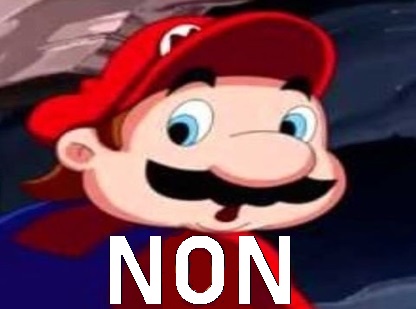 5. OpenClassRooms
Vous n’y allez pas;
Quelles sont les failles de ce tuto (tableau de taille dynamique / variable) :https://openclassrooms.com/fr/courses/1894236-programmez-avec-le-langage-c/1896212-manipulez-les-tableaux
Quelles sont les failles de ce tuto (type string) : https://openclassrooms.com/fr/courses/1894236-programmez-avec-le-langage-c/1897113-decouvrez-la-notion-de-programmation-orientee-objet-poo
Deal R1.01 : 
0.1 point sur moyenne mini-tests #1(entre 1 et 6(+1)) par incohérence trouvée, les premiers arrivés auront les points;
1 mail (ou équivalent discord) / incohérence, 2 personnes max;
Si vous avez faux, -0.1 pt sur moyenne mini-tests #1;
Une variable mal nommée n’est pas une erreur;
Deadline : prochain amphi. 
Tout le module : une personne visite ce site => bye bye => absence => -0.1 sur la moyenne
6. Mini tests
Max 48h après votre rentrée

Vos notes : lien à venir
Plan
Les types caractères
Transtypage
Allégement de code pour bloc à instruction unique 
Allégement de code pour opérateurs mathématiques
Opérateurs ++ et –-
Opérateur ternaire
QT Creator
A. Les types caractères
Il y a plusieurs types de caractères "simples" :
  codés (stockés) sur 1 octet = 8 bits  :  code ASCII
8 bits =
28 possibilités =
256 caractères au maximum
128 caractères de base
code ASCII de base
128 caractères supplémentaires
code ASCII étendu
  codés sur 2 octets (16 bits) : code Unicode
16 bits =
216 possibilités =
65536 caractères au maximum
décimal
0
...
9
10
...
31
caractères ASCII
éditables
binaire
0000 0000
...
0000 1001
0000 1010
...
0001 1111
caractère TAB (TABulation)
'\t'
caractère LF (Line Feed) et NL (New Line)
'\n'
caractère CR (Carriage Return)
'\r'
espace
'!'
'"'
0010 0000
0010 0001
0010 0010
32
33
34
0100 0001
0100 0010
0100 0011
...
'A'
'B'
'C'
...
65
66
67
...
0011 0000
0011 0001
0011 0010
...
48
49
50
...
'0'
'1'
'2'
...
0110 0001
0110 0010
0110 0011
...
97
98
99
...
'a'
'b'
'c'
...
pas de caractère accentué dans le code ASCII de base
Il y a trois  types de caractères "simples" codés sur 1 octet
unsigned char
signed char
char
Nous n'utiliserons pour commencer que le type char
octet de 8 bits
1
cout << sizeof (char);
Nombre d’octets pris par la structure de données. Ne pas confondre avec .size()

Il y a trois  types de caractères "simples" codés sur 1 octet
unsigned char
signed char
char
Nous n'utiliserons pour commencer que le type char
octet de 8 bits
1
cout << sizeof (char);
En C++, les caractères, quel que soit leur type, sont des valeurs entières

  il existe une relation d'ordre
  on peut faire des opérations arithmétiques dessus
char carac = 'A';
carac "vaut"  65  (code ASCII de A)
cout << carac;
affichage de A  car
l'injecteur  <<  "sait bien" que c'est le symbole  A  que
l'utilisateur veut voir apparaître !
carac = 65;
cout << carac;
affichage de A
carac = 0x41;
cout << carac;
affichage de A
affichage de 66
cout << carac + 1;
97
carac = carac + 1;
cout << carac;
affichage de B
65
const char kShift = 'a' - 'A';
carac = 'C';
cout << carac + kShift;
affichage de 99
carac = carac + kShift;
cout << carac;
affichage de c
Plan
Les types caractères
Transtypage
Allégement de code pour bloc à instruction unique 
Allégement de code pour opérateurs mathématiques
Opérateurs ++ et –-
Opérateur ternaire
QT Creator
B. Transtypage
B.1 Définition
"Conversion" d’ une valeur d'un type (source) dans un autre (cible).
B.2 Déclaration
typeCible (valeurDuTypeSource);
Exemple :
carac = 'C';
cout << carac + kShift        << endl
     << int  (carac + kShift) << endl
	  << char (carac + kShift) << endl;
99
99
c
Exemple : Initialisation d’une string contenant toutes les minuscules
string minusc;
for (unsigned i (0); i < 26; i = i +1)
{
	minusc  = minusc + char ('a' + i);
}
cout << minusc << endl;
abcdefg...
Transtypage explicit
Exemple : Affichage des codes ACSII d’une string
Transtypage implicite
for (const unsigned & val : minusc)
{
	cout << val << '/';
}
97/98/99/100/101/102/103/…
B.3 Transtypage implicite impossible
for (int i (0); i < minusc.size (); i = i + 1)
{
	cout << minusc [i];
}
warning: comparison between signed and unsigned integer expressions
Solution : utiliser un transtypage explicit
for (int i (0); i < int (minusc.size ()); i = i + 1)
{
	cout << Minusc [i];
}
ou
for (int i (0); unsigned (i) < minusc.size (); i = i + 1)
{
	cout << Minusc [i];
}
Ou encore mieux :
for (size_t i (0); i < minusc.size (); i = i + 1)
{
	cout << minusc [i];
}
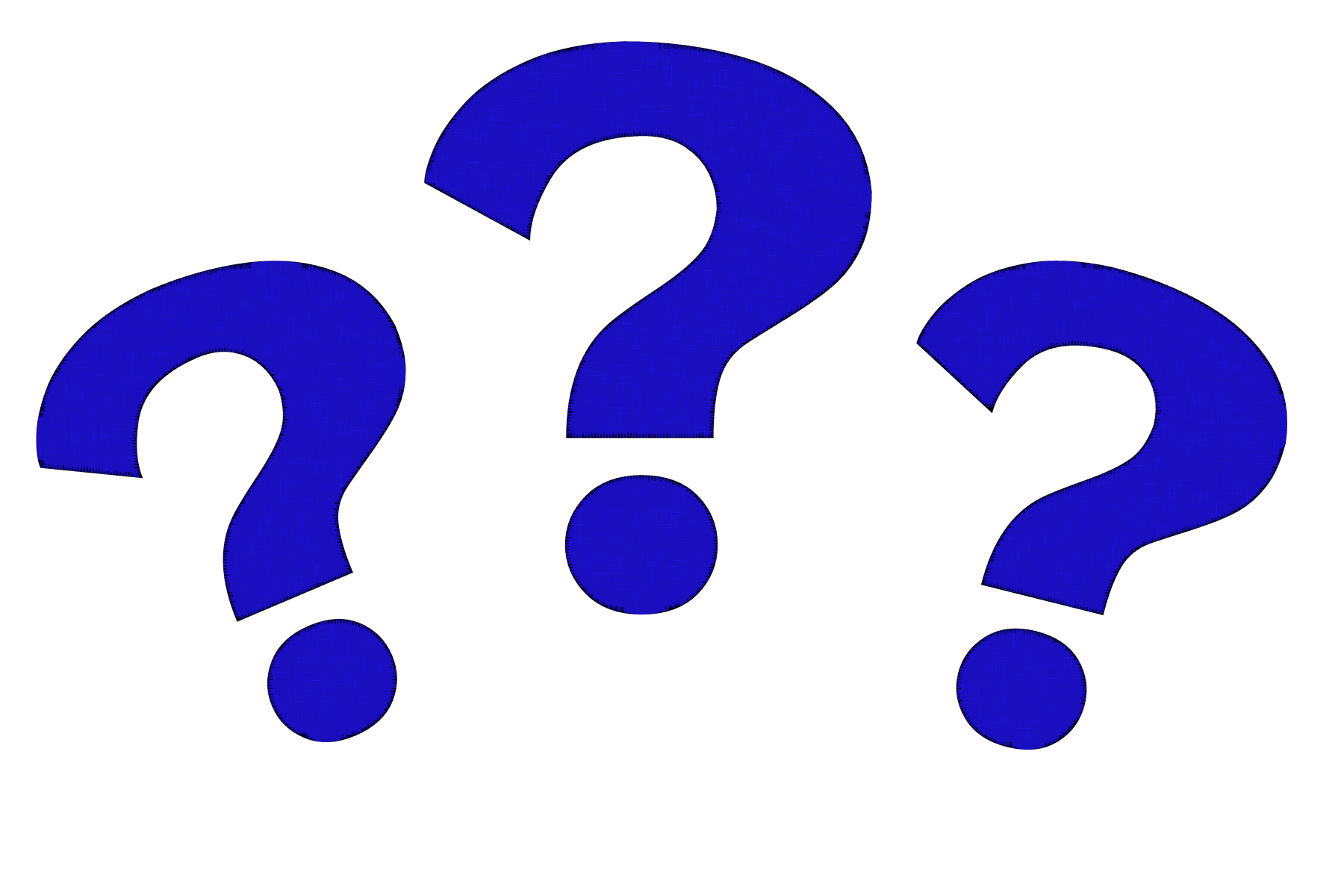 Pourquoi s’embêter à faire des transtypages.
Plan
Les types caractères
Transtypage
Allégement de code pour bloc à instruction unique 
Allégement de code pour opérateurs mathématiques
Opérateurs ++ et –-
Opérateur ternaire
QT Creator
C. Bloc à unique instruction
C.1 Règle
Lorsqu’un bloc contient une unique instruction, les accolades {} l’entourant sont superflues
Exemple (dans un bloc alternatif) :
int i;
cin >> i;
if ((i % 2) == 0)
{
	cout << "le chiffre" 
        << " est pair";
}
else
{
	cout << "le chiffre" 
        <<  " est impair";
}
int i;
cin >> i;
if ((i % 2) == 0)
	cout << "le chiffre est pair";
else
	cout << "le chiffre est impair";
Exemple (dans un bloc répétitif) :
for (unsigned i (0); i < minusc.size (); i = i + 1)
	cout << minusc [i];
Exemple (bloc alternatif dans un bloc répétitif) :
for (unsigned i (0); i < 42; i = i + 1)
	if (rand (0, 2) == 0)
		cout << "le chiffre est pair";
	else
		cout << "le chiffre est impair";
Vu comme une unique instruction par le schéma alternatif
Vu comme une unique instruction par le schéma répétitif
Plan
Les types caractères
Transtypage
Allégement de code pour bloc à instruction unique 
Allégement de code pour opérateurs mathématiques
Opérateurs ++ et –-
Opérateur ternaire
QT Creator
D. Opérateurs mathématique
i = i + (expression_entiere);
peut être écrite :
i += (expression_entiere);
ou plus simplement :
i += expression_entiere;
Exemple :
int i = 25;
int incr;
cin >> incr;
// ...
i += incr * 2; // ou i = i + (incr * 2);
existe aussi pour autres opérateurs binaires
arithmétiques
i = i - (expression_entiere);
peut être écrite :
i -= (expression_entiere);
i = i / (expression_entiere);
peut être écrite :
i /= (expression_entiere);
*=, %= existent aussi
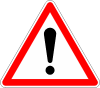 Exemples :
i -= incr;
i = i - incr;

De même :

i /= incr;
i = i / incr;

i = i - (incr - 1);
i -= incr - 1;
i = i - incr + 1;

et :
i = i / (incr * 2);

i /= incr * 2;

i = i / incr / 2;
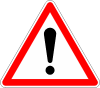 i = i * (incr / 2);

i *= incr / 2;
mais n'est pas du tout équivalent à
i = i * incr / 2;
Exemple :
i = 10;
incr = 5;
i *= incr / 2;

i = i  * (incr / 2);
  = 10 * (5 / 2); 
  = 10 * 2;
  = 20;

i = i  * incr / 2;
  = 10 * 5 / 2;
  = 50 / 2; 
  = 25;
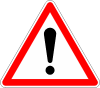 L'opérateur += existe aussi pour les strings
avec la même sémantique :

chaine1 += chaine2;
chaine1 = chaine1 + (chaine2);
surcharge de l'opérateur + : concaténation
surcharge de l'opérateur += arithmétique
string s1 ("Coucou");
string s2 ("moi");
s1 += " c'est " + s2;

s1 = s1 + (" c'est " + s2);
Plan
Les types caractères
Transtypage
Allégement de code pour bloc à instruction unique 
Allégement de code pour opérateurs mathématiques
Opérateurs ++ et –-
Opérateur ternaire
QT Creator
E. Opérateurs ++ et --
E.1 Pré-incrémentation - Pré-décrémentation
i = i + 1; // incrémentation
peut être écrite :
i += 1;   // incrémentation
ou même :
++i;      // incrémentation
L'expression   ++i a un double effet :
i est incrémenté de 1
l'expression a pour valeur la nouvelle valeur de i
++ est ici l'opérateur de pré-incrémentation
--i : opérateur de pré-décrémentation similaire
Exemple d'utilisation
string str ("Bonjour");
unsigned i = 3;
cout << str [++i];

cout << str [++i];
i vaut 3;
i vaut 4
affichage de str [4] : 'o'
i vaut 5
affichage de str [5] : 'u'
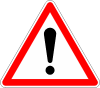 Effet de bord (side effect)
i = 3;
cout << str [++i];
cout << str [++i];
affichage de 'o'
affichage de 'u'
pas équivalent à :
i = 3; 
cout << str [++i] << str [++i];
ordre d'évaluation des opérandes : de droite à gauche
2
1

i = 5
i = 4

ordre d'injection des opérandes : de gauche à droite
3
4

cout << str [5] << str [4];
affichage de 'u' suivi de'o'
autre exemple : afficher un mot lu au clavier
caractère/caractère à l'envers
string motLu;
cin >> motLu;

unsigned i = motLu.size ();

for ( ; ; )
{
    if (0 == i) break;
    i = i - 1;
    cout << motLu [i];
    
}
// suite du programme

cout << motLu [--i];

string motLu;
cin >> motLu;
for (unsigned i = motLu.size (); i > 0; )
{
    cout << motLu [--i];
}
// suite du programme
ou même :
string motLu;
cin >> motLu;

for (unsigned i = motLu.size (); i > 0; )
    cout << motLu [--i];

// suite du programme
E.2 Post-incrémentation - Post-décrémentation
L'expression   i++ a un double effet :
l'expression a pour valeur l'ancienne valeur de i
puis i est incrémenté de 1
++ est ici l'opérateur de post-incrémentation
i-- : opérateur de post-décrémentation similaire
string str ("Bonjour");
unsigned i = 3;
cout << str [i++];

cout << str [i++];
i vaut 3;
affichage de str [3] : 'j'
i vaut 4
affichage de str [4] : 'o'
i vaut 5
exemple : afficher un mot lu au clavier
caractère/caractère à l'envers
string motLu;
cin >> motLu;

for (unsigned i = motLu.size (); i-- > 0; )
    cout << motLu [i];
Plan
Les types caractères
Transtypage
Allégement de code pour bloc à instruction unique 
Allégement de code pour opérateurs mathématiques
Opérateurs ++ et –-
Opérateur ternaire
QT Creator
F. Opérateur ternaire
F.1 Utilité
Eviter les redondances
char C;
cin >> C;

if (' ' == C || '\t' == C)
    cout << C << " est un espace" << endl;
else
    cout << C << " n'est pas un espace" << endl;
char C;
cin >> C;
cout << C;
if (' ' == C || '\t' == C)
    cout << " est";
else
    cout << " n'est pas";
cout << " un espace" << endl;
Expression_1
?
Expression_2
:
Expression_3
F.2 Simplification du code C++ : opérateurs ? :
Syntaxe
Sémantique
expression_1 ? expression_2 : expression_3
La valeur renvoyée par cet opérateur est égale à 
expression_2 ou expression_3 
selon que expression_1 est vrai ou faux

expression_1  doit être de type  booléen,
expression_2 et expression_3 doivent être de même type, 
qui est aussi celui du résultat
expression_1
expression_3
expression_2
operateur ? :
Exemple :
char C;
cin >> C;

cout << C;
if (' ' == C || '\t' == C)
    cout << " est";
else
    cout << " n'est pas";
cout << " un espace" << endl;
booléen
char C;
cin >> (C);

cout << C 

     << " un espace" << endl;
même type : NTCTS
<< ((' ' == C || '\t' == C) ? " est" : " n'est pas")
résultat injecté : Littéral chaine de caractères
Un des avantages : une seule instruction

if ..., for...
Exemple :
double X, AbsX;
cin >> X;

if (X < 0.0)
    AbsX = -X;
else
    AbsX = X;
double X, AbsX;
cin >> X;

AbsX =
(X < 0.0) ? -X : X;
Exemple :
unsigned validRang (char codeOp, unsigned rang, unsigned max)
{
    if ('I' == codeOp)
        return min (rang, max);
    else
        return min (rang, max - 1);
       
} // validRang()
mieux :
e1       ?         e2
 
                :         e3
return

                                              ;
('I' == codeOp)
min (rang, max)
min (rang, max - 1)
encore mieux :
return min (Rang,                                 );
('I' == codeOp)
e1        ?  e2  :   e3
Max
Max - 1
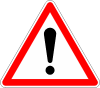 Ne pas perdre en lisibilité
62 colonnes
Exemple :
#include <cctype> // toupper(), isxdigit(), isalpha() 

short hexa2Dec (const char C)
{






} // hexa2Dec()
if ( ! isxdigit (C)) return -1;
if (isalpha (C))
        return toupper (C) - 'A' + 10; 
    else
        return C - '0';
if ( ! isxdigit (C)) return -1;
return isalpha (C) ? toupper (C) - 'A' + 10 : C - '0';
return (!isxdigit (C)) ? -1
                       : isalpha (C) ? toupper (C) - 'A' + 10 
                                     : C - '0';
pas de même type
pas de même type
même type
F.3 Attention
cout << X;
if (X >= 0) cout << " non";
cout << " négatif";
FAUX
cout << X << ((X >= 0) ? " non" : ) << " négatif";
cout << X << ((X >= 0) ? " non " : ' ') << "négatif";
FAUX
JUSTE
cout << X << ((X >= 0) ? " non " : " ") << "négatif";
Plan
Les types caractères
Transtypage
Allégement de code pour bloc à instruction unique 
Allégement de code pour opérateurs mathématiques
Opérateurs ++ et –-
Opérateur ternaire
QT Creator